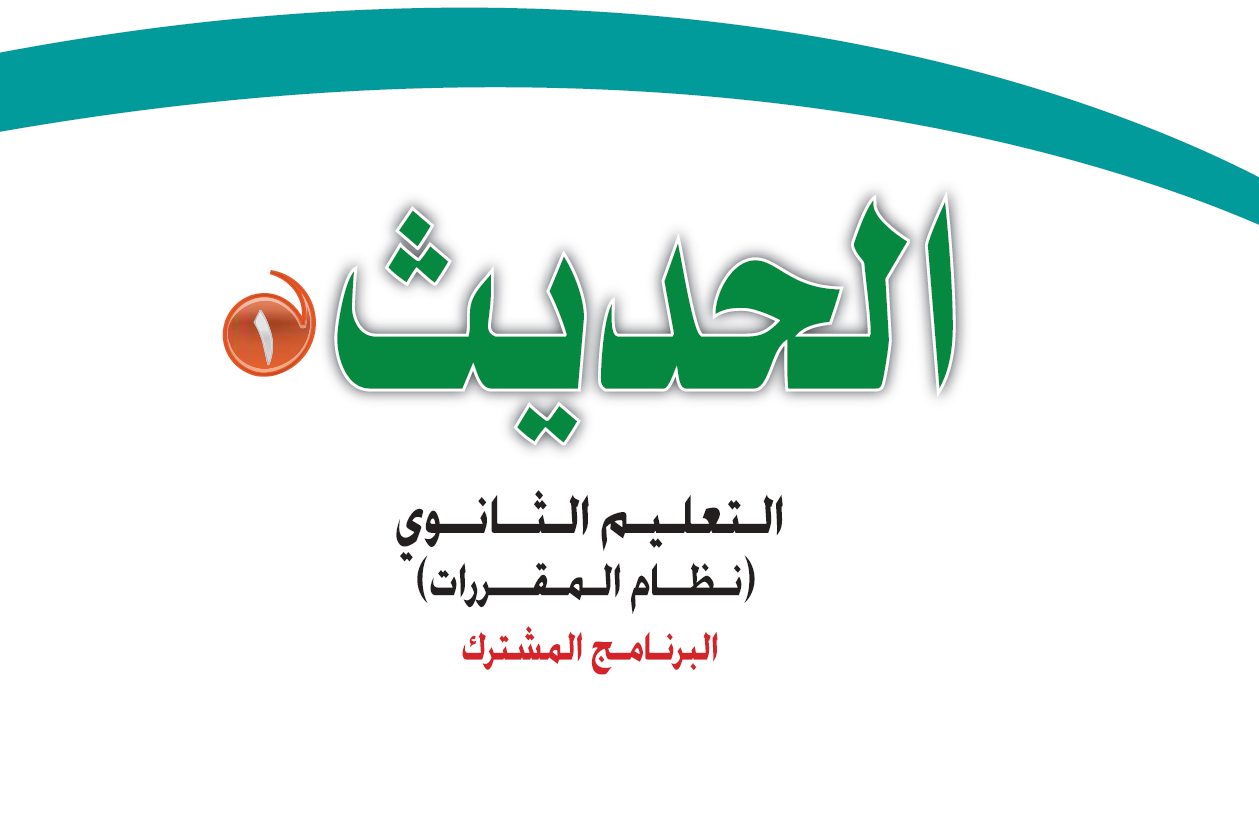 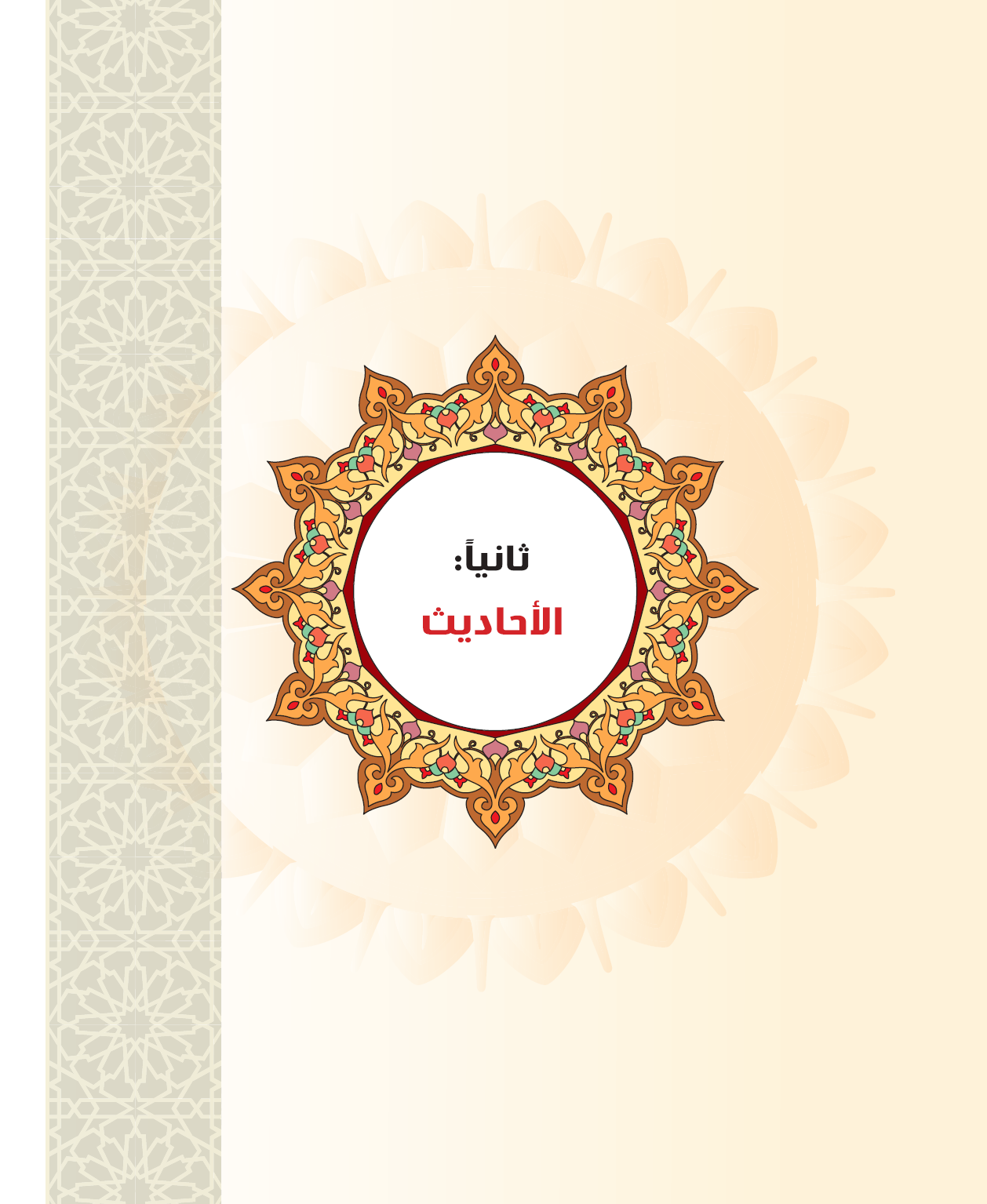 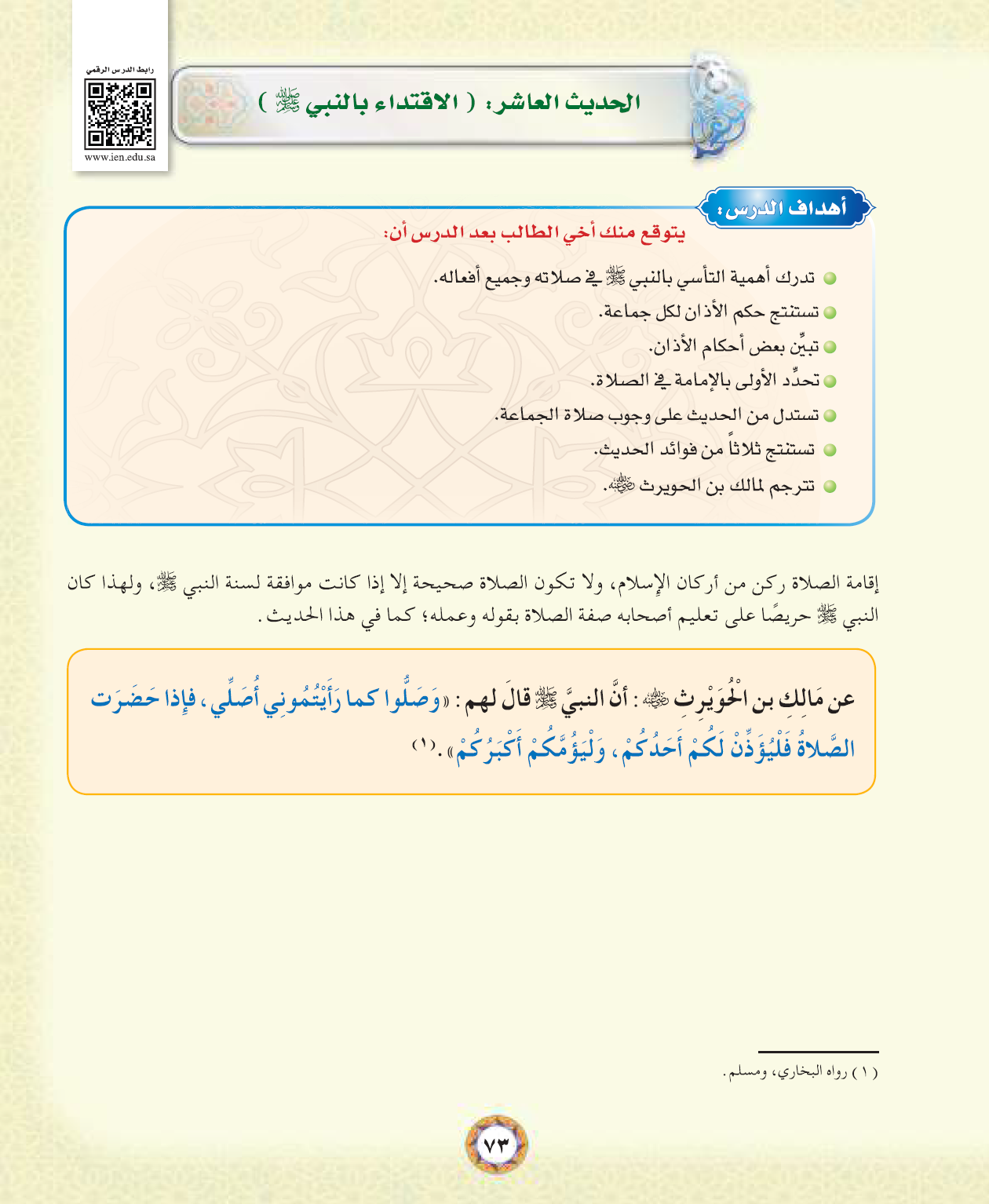 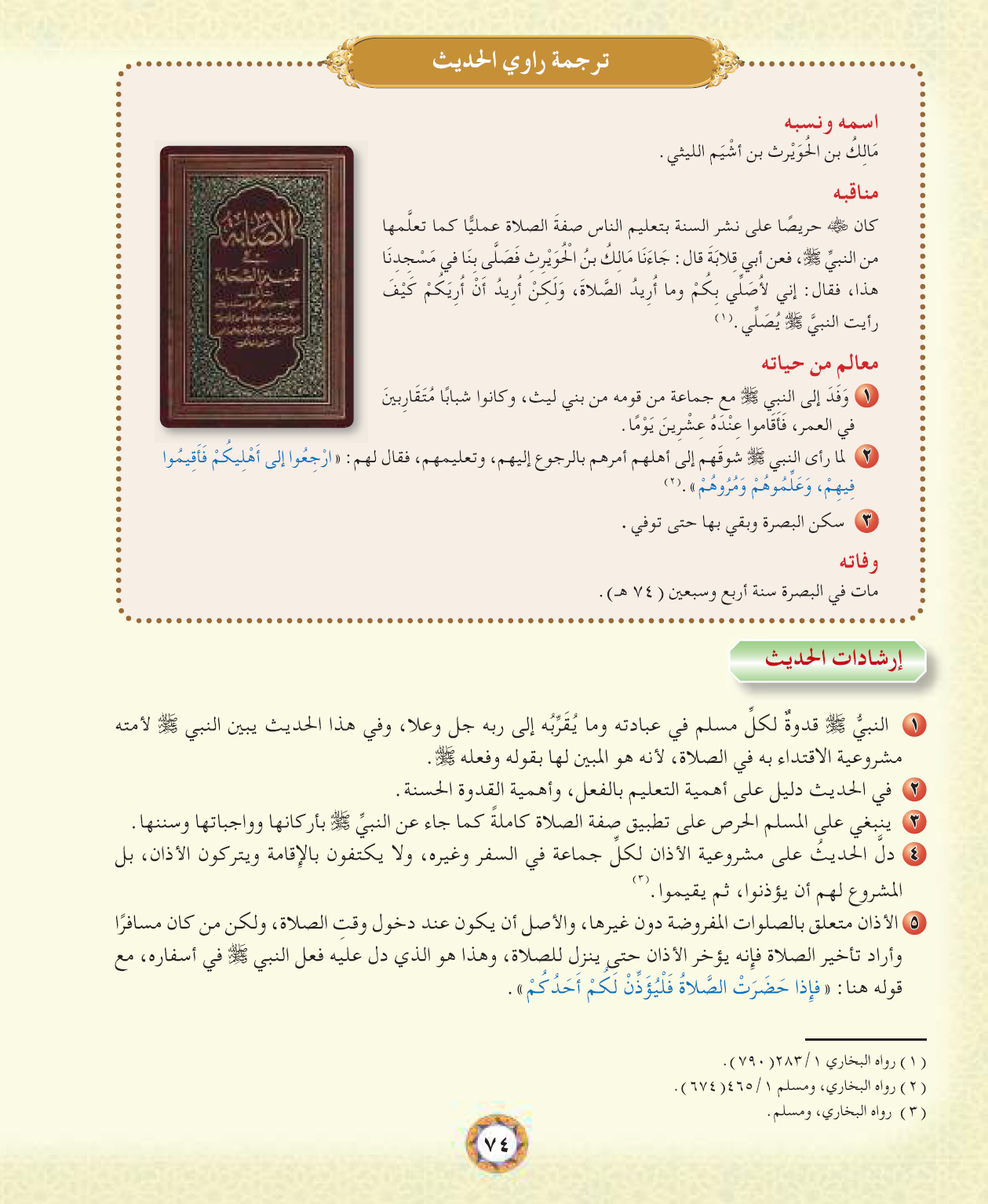 س:  ما اسمه ؟ ما مناقبه ؟ متى توفي ؟
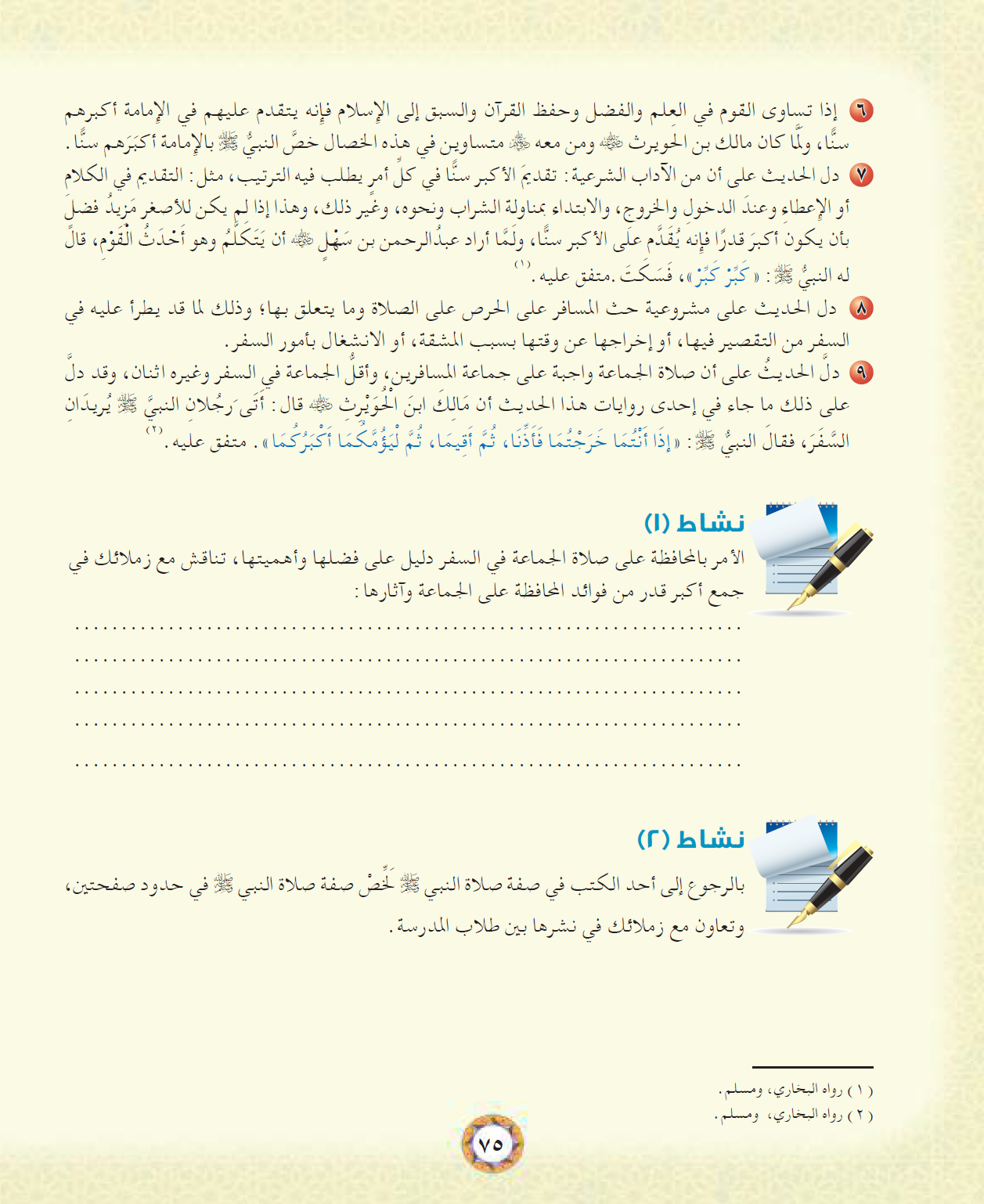 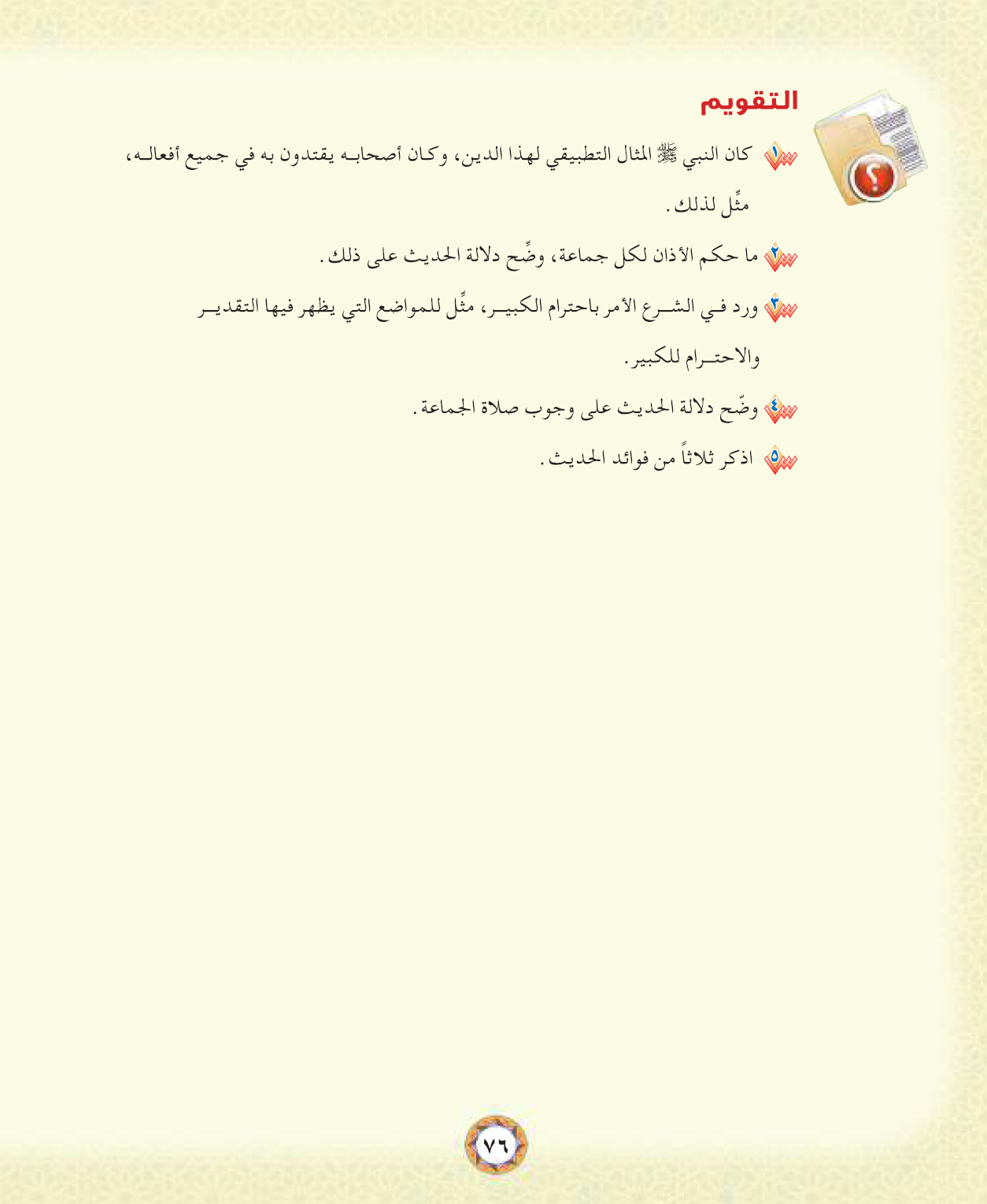 1) صلاة الجماعة تفضل على الفرد بسبع وعشرين درجة
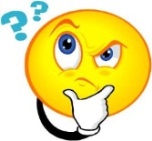 2) اظهار شعائر الإسلام
3) حصول التعارف والتآلف بين الناس
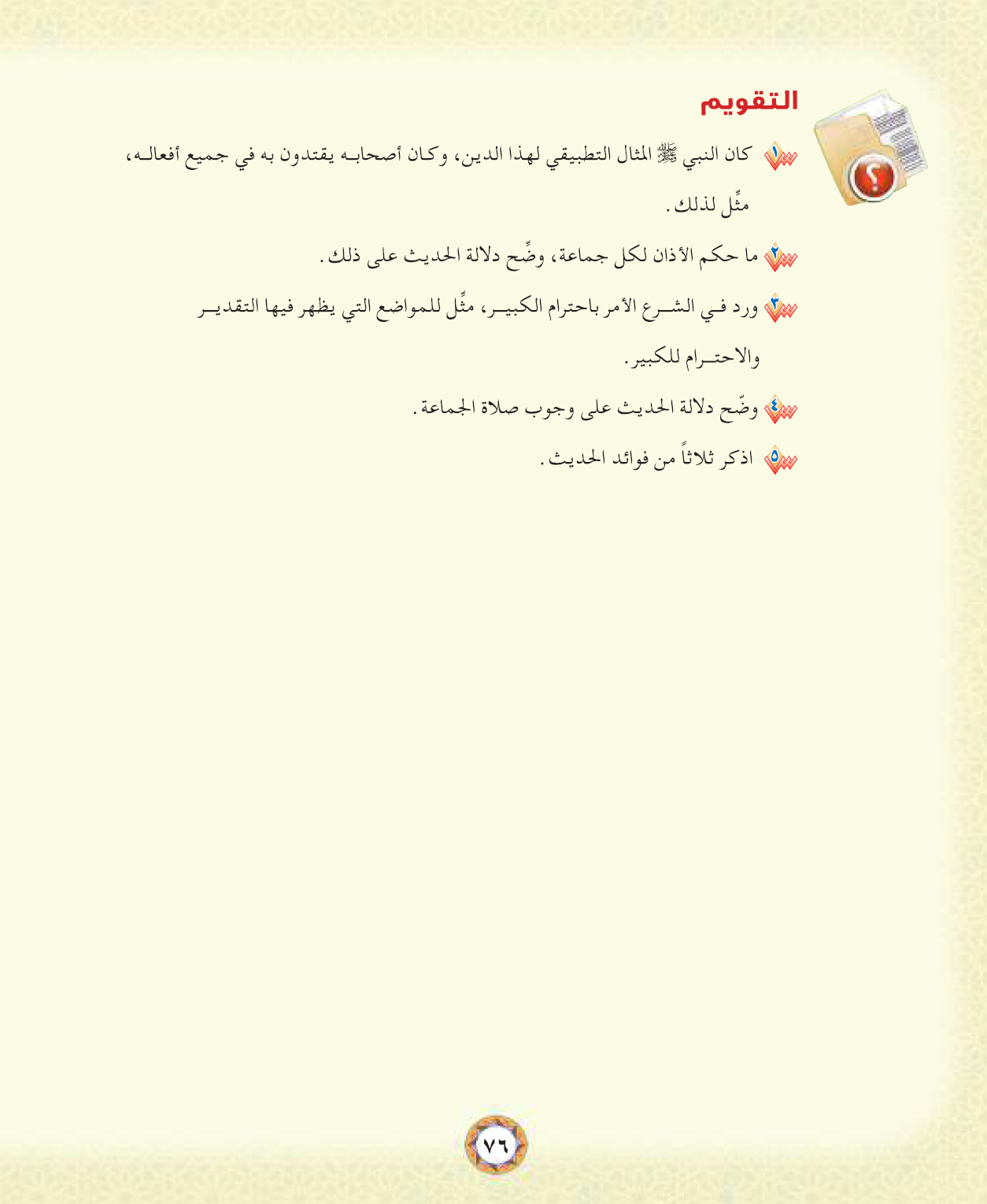 ص75
x
ج1: الاقتداء به   في :  الصلاة – الحج -  الذبح – الحلق – الدعاء .. الخ
ج2: حكم الأذان لكل جماعة [ فرض كفاية ]  
لقوله  « فإذا حضرت الصلاة فليؤذن لكم أحدكم »
ج4: قوله  « وليؤمكم أكبركم »  دل على أن صلاة الجماعة واجبة